Creating a Ted Talk
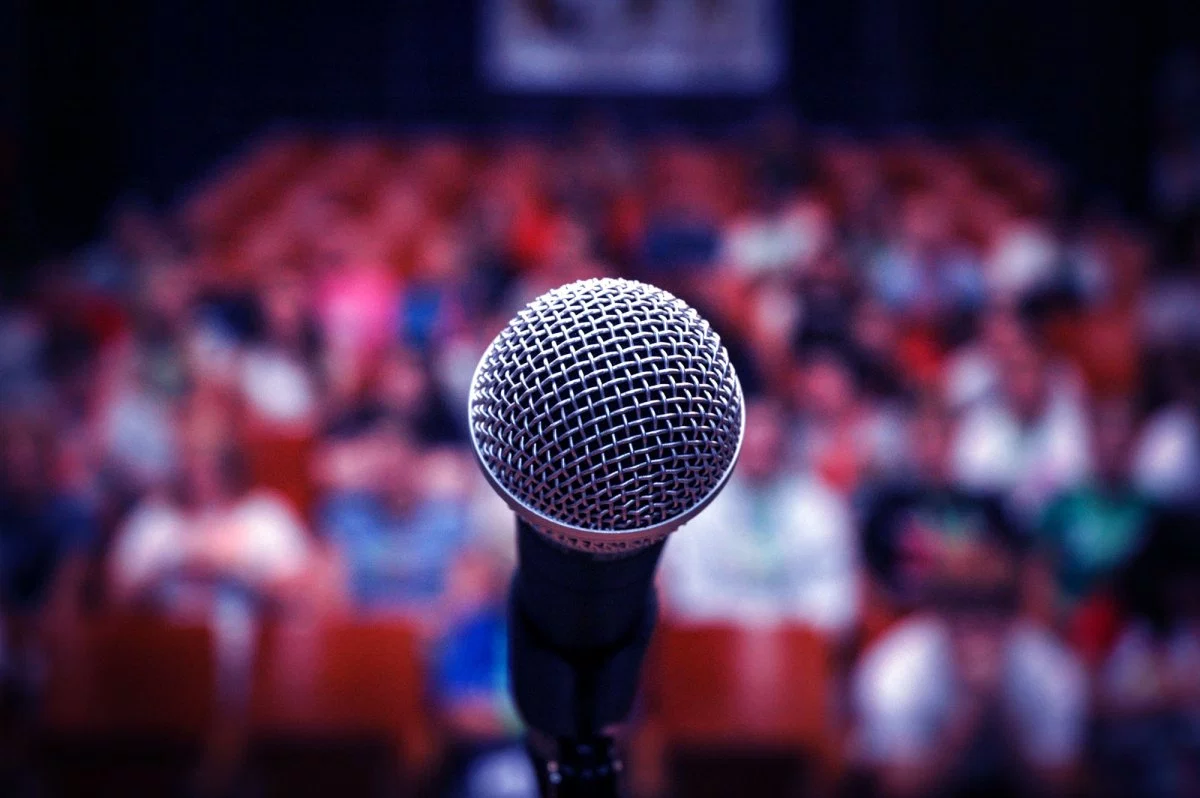 Step by Step
Take out a piece of paper!
Label it “STEPS TO CREATING A TED TALK”

We will be going over step-by-step what you will need to do to create a successful Ted Talk!
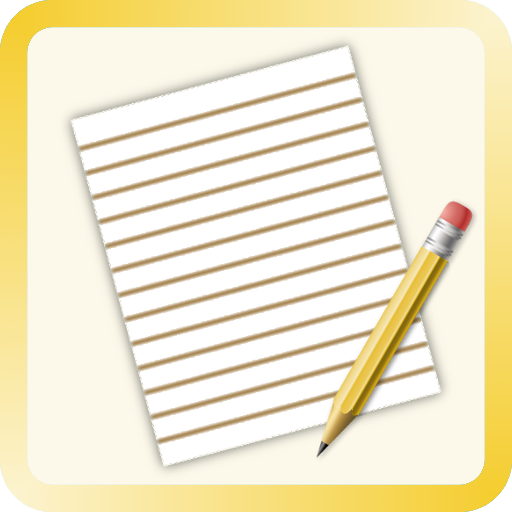 How to Write an Awesome Ted Talk!
Step #1: Hook 
What are you going to do to begin your Ted Talk?  

Step #2: The Talk Itself
Start with bullet points.  What broad points are  you going to cover in your Ted Talk?  After you write out the bullet points, then go back and write out the sentences you will say.

Step #3: Evidence
Remember you need at least 2 quotes/evidence/authority!

Step #4 Conclusion
Restate your main points – think of a way to tie up the loose ends of your talk and leave us feeling closure.
Step #5: Images
What pictures/images are you using to go along with your Ted Talk?  Put the pictures into a Google Slide Presentation and remember to submit it on Google Classroom BEFORE you present!

Step #6: SAY THANK YOU!  That’s how we know you’re done so we don’t wait awkwardly wondering if it’s time to clap yet!
Follow these 6 steps and the Ted Talk Planning Guide to create the script for your Ted Talk!

After you write your script, you’ll need to start practicing it and timing yourself so you can get to 4-5 minutes!
Ted Talk Intro/Hook
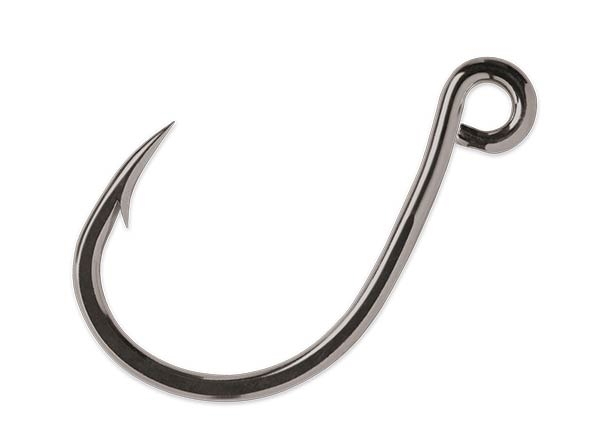 Step #1: Hook 
What are you going to do to begin your Ted Talk? To get everyone interested in your presentation?
Think of a story, maybe something funny or something emotional, a great quote or even a joke!  
You could also use a shocking statistic or a deep, thoughtful question.
Do what goes best with your topic!
Other ideas on how to hook an audience
Imagine
Set the Scene
“Come Clean” – Personal experience
The Unexpected

https://www.youtube.com/watch?v=Ve94vRr54gs
Which one would you want to listen to? Why?
Star your top 3 favorite hooks we have discussed.

Which hook(s) work best for your topic?
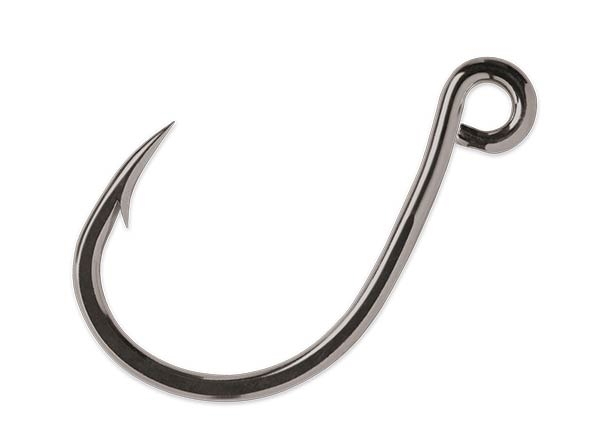 Two Ted Talks: Which one do you want to listen to?
I am going to show you three hooks. 
Write down how each one started (based on the types of hooks we talked about today)
My vote: 1, 2, 3 (order of interest)
Class vote will determine which 1-2 we watch 
Option #1: The agony of trying to unsubscribe by James Veitch
https://www.youtube.com/watch?v=Dceyy0cX6J4 (FULL) 7:40

Best Ted Talk Intro Ever (30 seconds)
https://www.youtube.com/watch?v=e_nURucLMXM
[Speaker Notes: PERSONAL STORY]
Option #2: Everyday Leadership
https://www.ted.com/talks/drew_dudley_everyday_leadership (6:14)

Intro: 0:00 – 1:02
Option #3: “100 days of rejection” by Jia Jiang
https://ed.ted.com/featured/VdQTGGdx#review (15:59)

Intro is 0:00-0:57
[Speaker Notes: PERSONAL STORY]
After watching the Ted Talk(s) think about . . .
What was the Ted Talk topic/claim?
What kind of hook did it have?
What was the conclusion like?
How was the research presented?
Other aspects that made it successful?

(Answer these on your notes!)
ExampleIf your topic was . . .
China’s One Child Policy

What type of hook would go well with this topic?

Real life example
Statistic
Deep thoughtful question
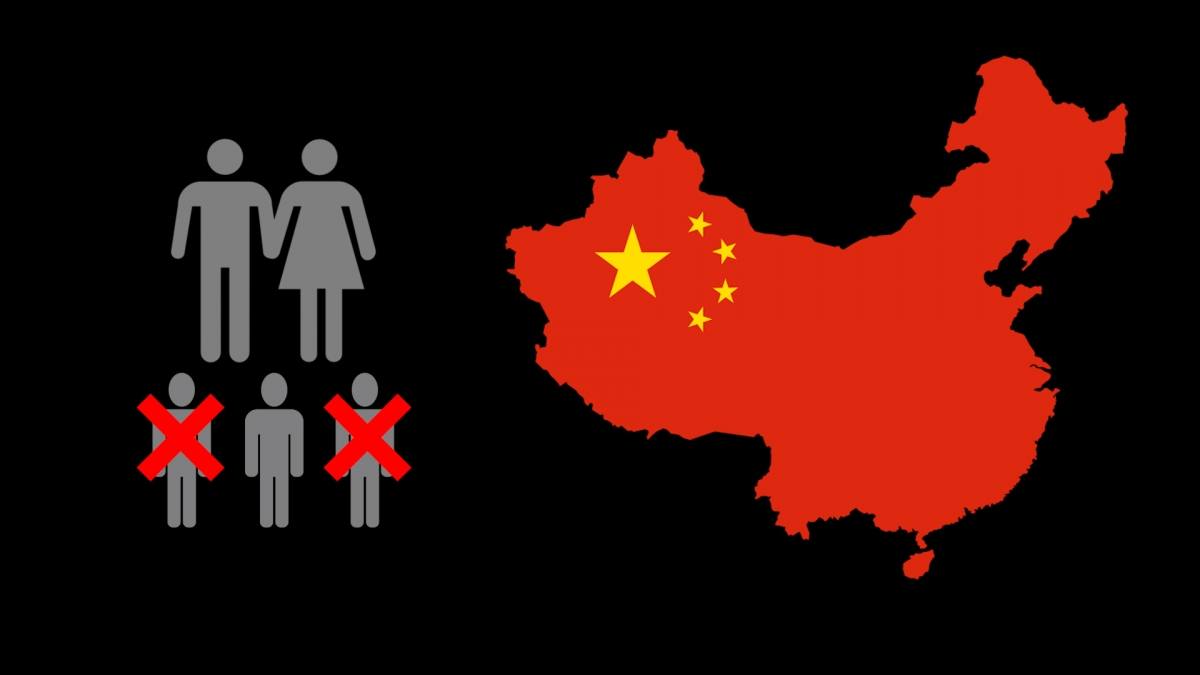 Your Turn
Returned Research Papers
Use them to refresh your memory about your topic and to answer questions on your planning guide.
Answer questions #1-3 from planning guide

Create a Google doc: “Ted Talk Script”
Create your hook!
Check off with Mrs. Reyes
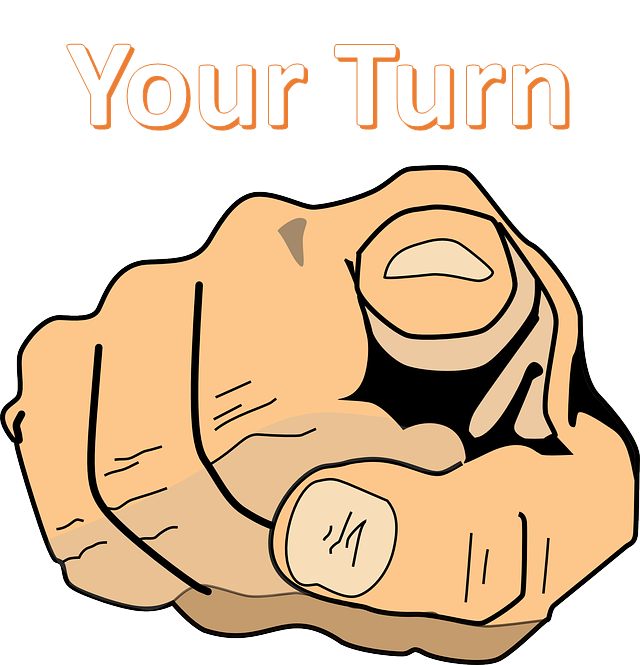 Begin Creating a Script:Question #4 on Planning Guide
On your Google doc “Ted Talk Script” - Answer at least four of those questions.

Then create your bullet point outline of what you will speak about in your Ted Talk.
We start with bullet points to get you thinking of what broad points you are going to cover in your Ted Talk.
  After you write out the bullet points, then go back and write out the sentences you will say.
Incorporate your evidence
Remember you need at least 2 quotes/evidence/authority!

This comes directly from your research paper!  Add it to your “Ted Talk Script”

BUT . . . If you need to add more research or get better research you can do so!
Conclusion
Signal the end in some way (so we know you’re wrapping up!)
In conclusion,
To summarize,
(HINT: TRANSITIONS!)
Key take-away! Boil your ideas down to 1 sentence – the most important thought!
Call to Action. Ask audience to do something!
Clincher – share one last story, statistic, quote, etc. (Go back to your hook) 
Say “Thank you” – so we ALL know you’re done!
https://www.youtube.com/watch?v=fBO0riisOzU
How to end a presentation 
First 60 seconds are repetitive, can skip
Images – minimum of 3
You need at least 3 high-quality, relevant images that you can show while you are presenting your Ted Talk.  
The images must be school appropriate.  
You can use some graphs, tables, etc. showing statistics or information about your topic. 
You can prepare the images or take them from online.  NOTE: You must give credit to any image you take online!
Final: Step 6
Reminder
Again – in your conclusion make sure you say “Thank you” – to signal that you are finished.
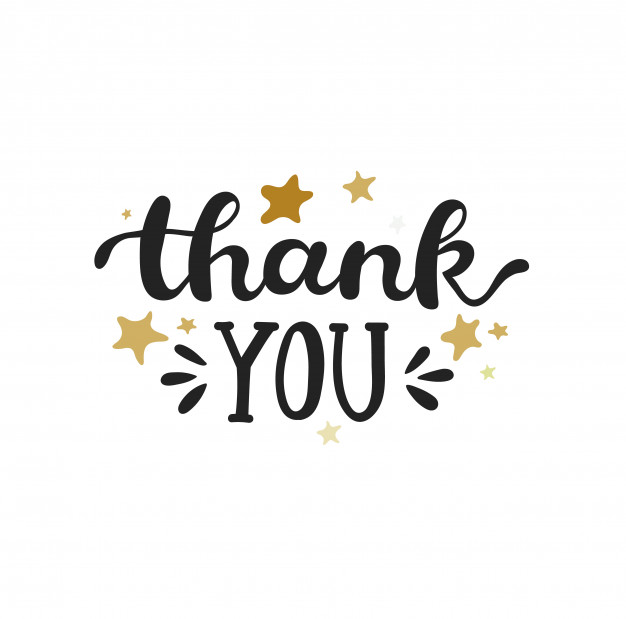 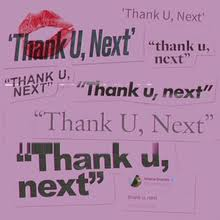